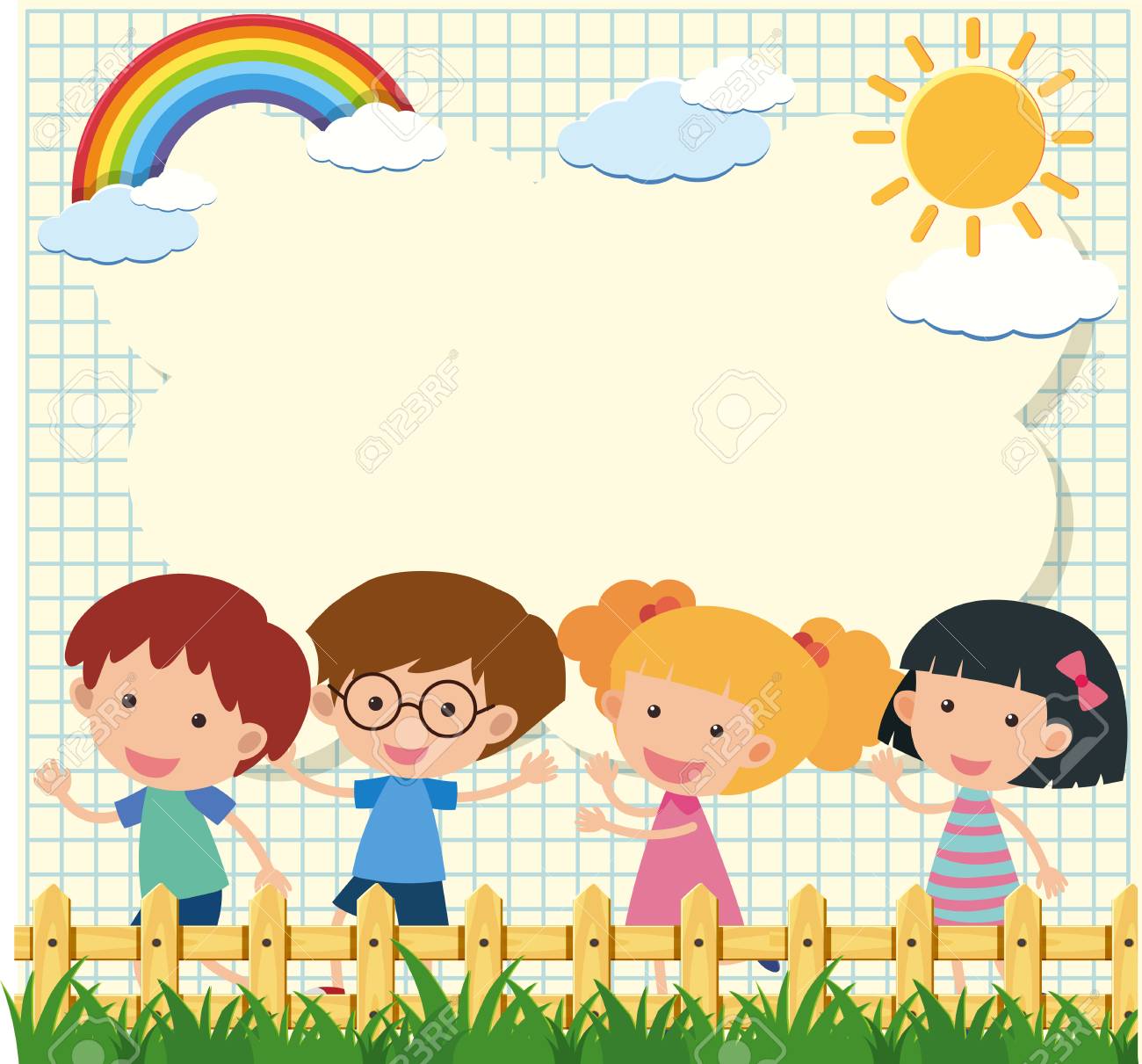 TRƯỜNG TIỂU HỌC LÊ QUÝ ĐÔN
Chào mừng các em học sinh 
lớp 3
YÊU CẦU THAM GIA TIẾT HỌC
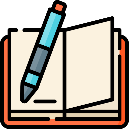 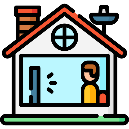 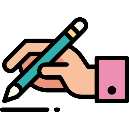 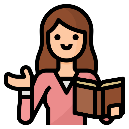 Chuẩn bị đầy đủ sách vở, đồ dùng
Tập trung lắng nghe
Chủ động ghi chép
Thực hành yêu cầu của giáo viên
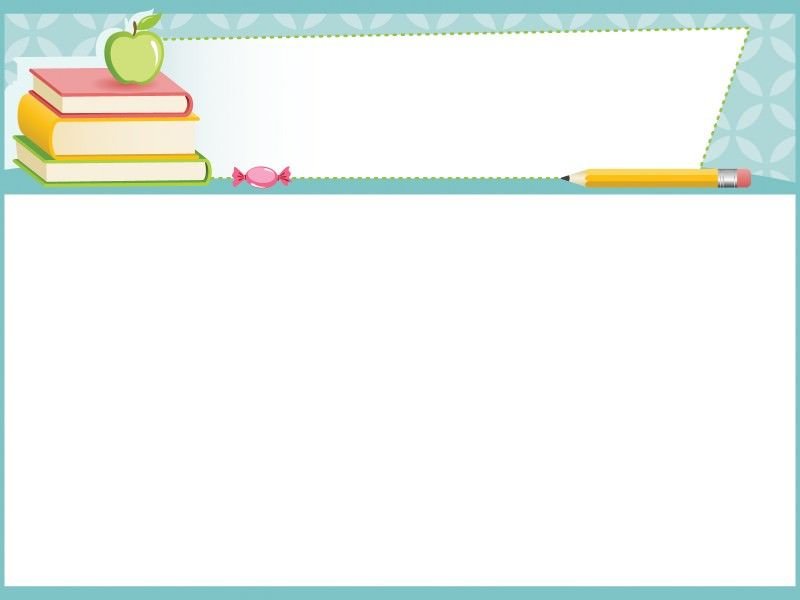 MỤC TIÊU
- Rèn kĩ năng tính cộng, trừ các số có ba chữ số ( có nhớ một lần hoặc không nhớ).
- Vận dụng vào giải toán có lời văn về phép cộng, phép trừ.
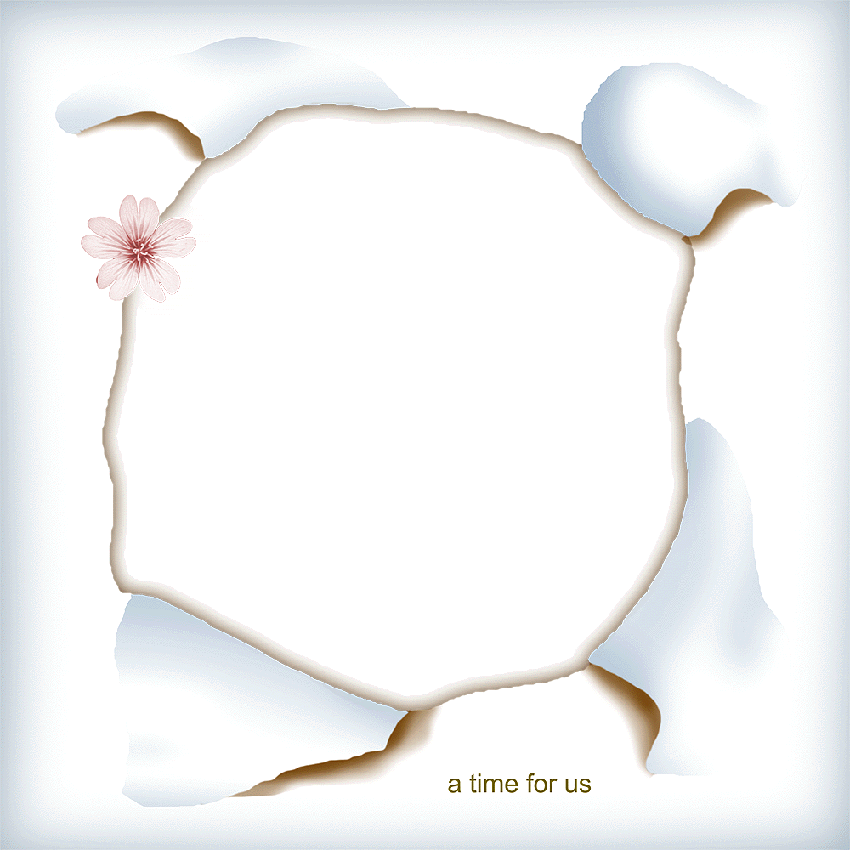 LUYỆN TẬP
Bài 1: Tính
868
528
387
  58
100
  36
567
325
-
-
-
-
2
3
4
2
6
0
9
4
2
4
2
Bài 2: Đặt tính rồi tính
660 - 251
542 - 318
727 - 272
404 - 184
660
251
542
318
727
272
404
184
-
-
-
-
2
0
9
5
5
2
0
4
2
2
4
4
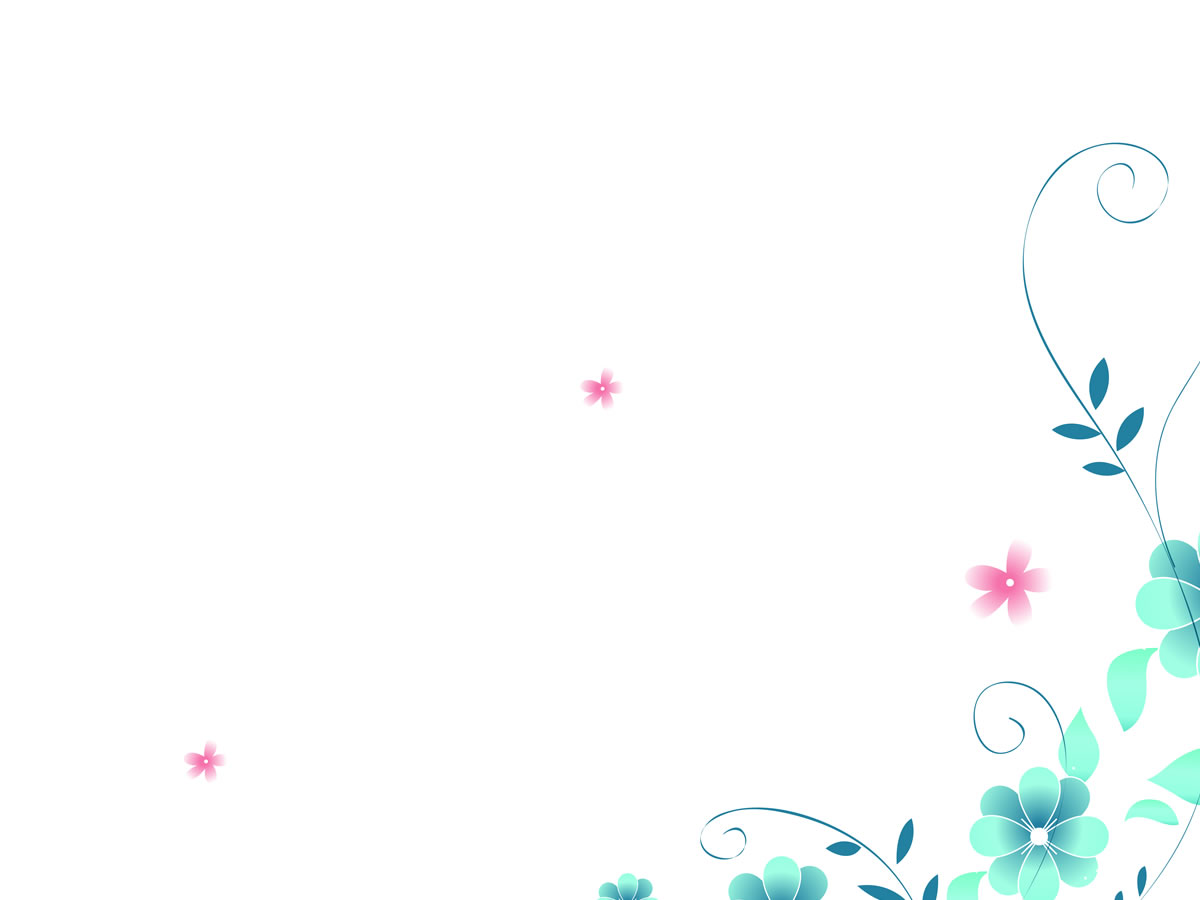 Bài 3: Số ?
371
390
326
735
Để hiệu bằng số bị trừ thì số trừ phải thay đổi thế nào?
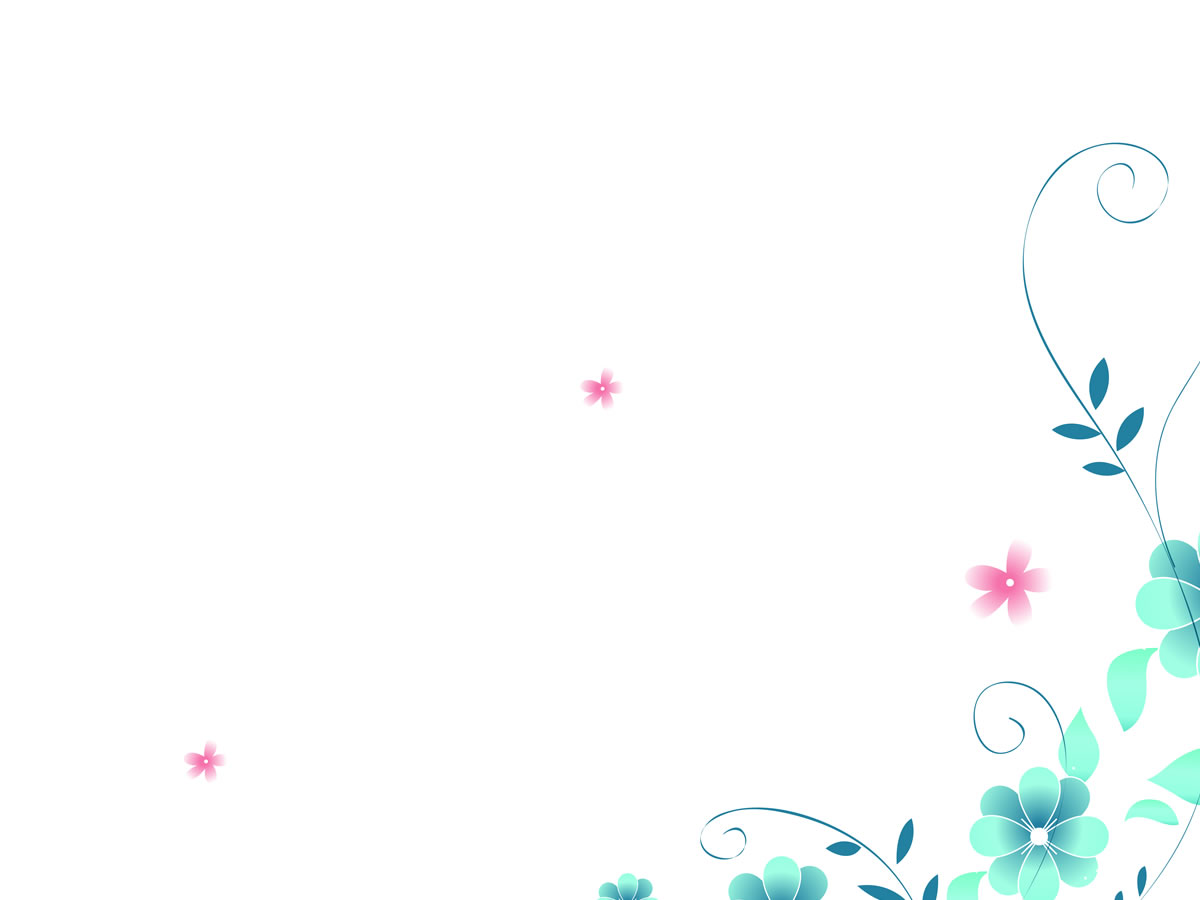 Bài 4: Giải bài toán theo tóm tắt sau:
Ngày thứ nhất bán: 415kg gạo
Ngày thứ hai bán: 325kg gạo
Cả hai ngày bán: …. kg gạo?
Bài giải
Cả hai ngày bán được số ki-lô-gam gạo là :
415  + 325   = 740  (kg)
Đáp số :  740 kg gạo
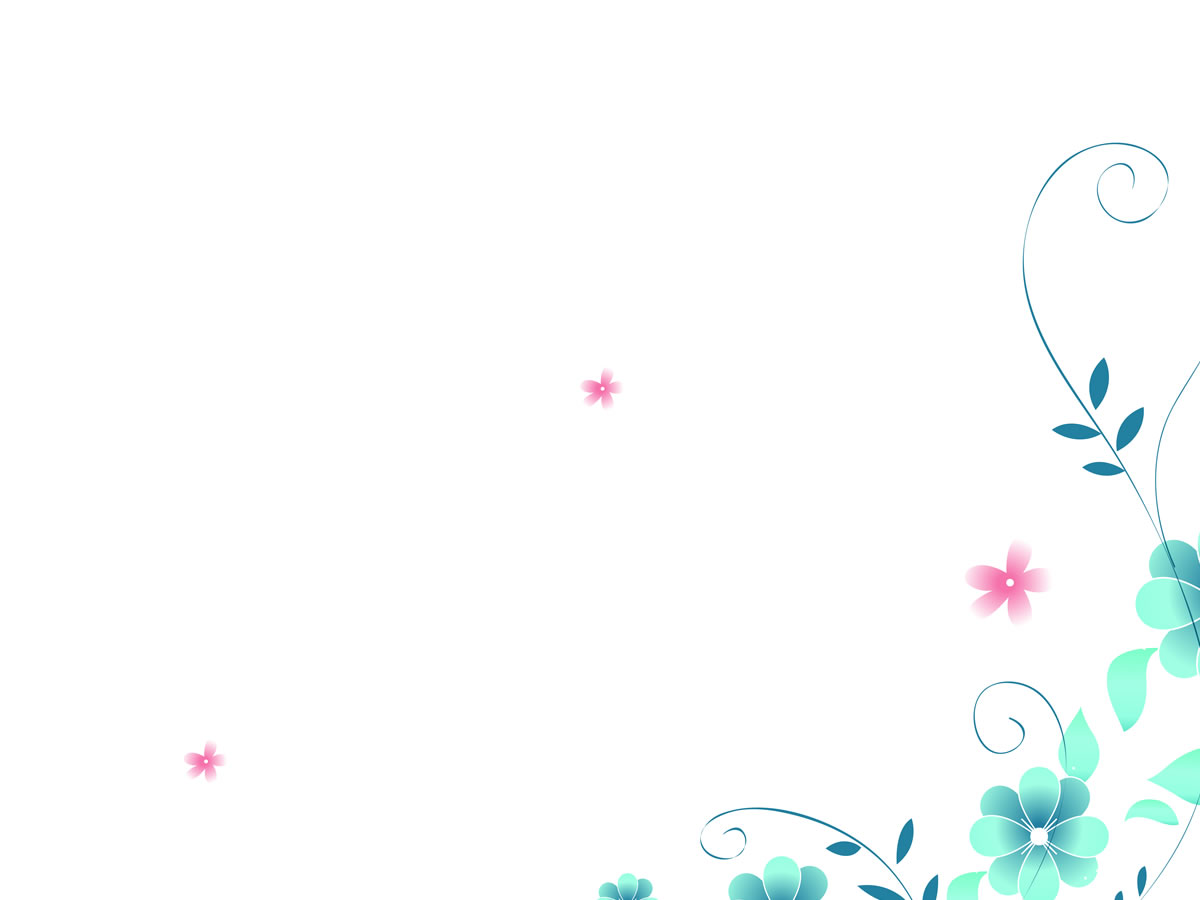 Bài 5: Khối lớp 3 có 165 học sinh trong đó có 84 học sinh nữ. Hỏi khối lớp 3 có bao nhiêu học sinh nam?
Tóm tắt:
Nữ    : 84 học sinh
Nam : …. học sinh?
165 học sinh
Bài giải
Khối lớp 3 có số học sinh nam là:
165 – 84 = 81 (học sinh nam)
Đáp số : 81 học sinh nam
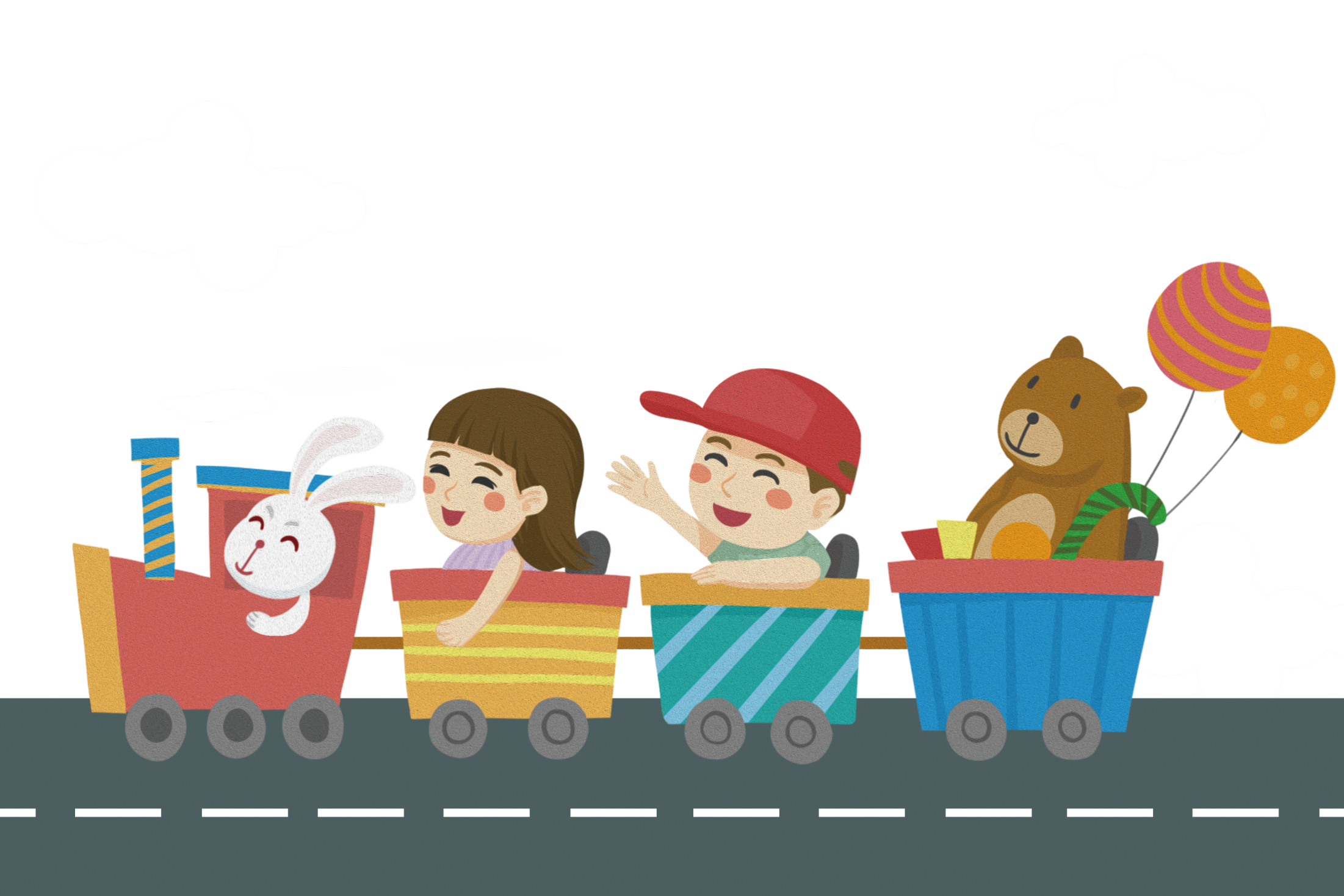 CHÀO TẠM BIỆT